17. Spomaľovací pás
Katarína Revická
Úvodné sústredenie TMF
14.-15.10.2022
Bratislava
Zadanie
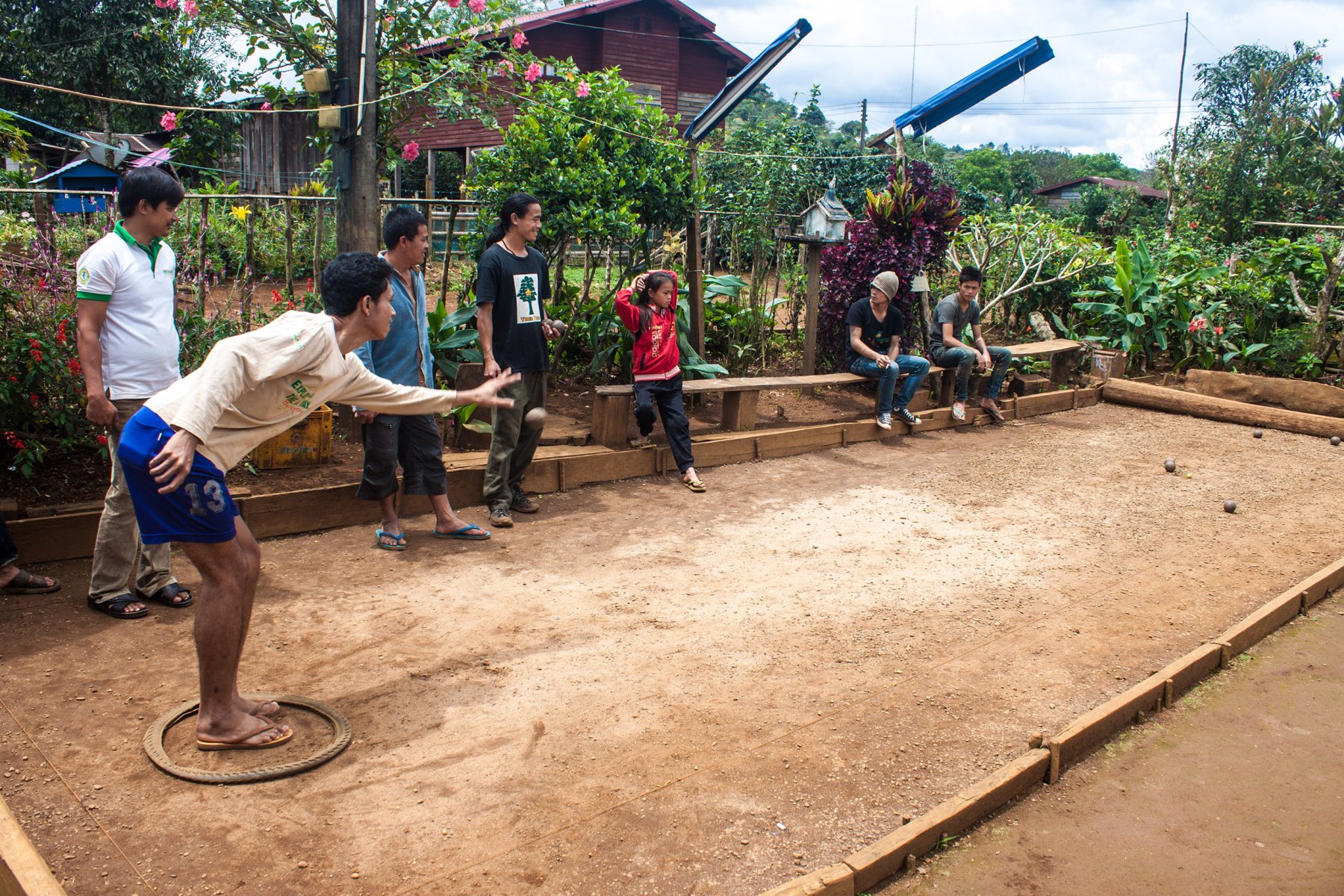 Pás vyplnený pieskom spôsobuje stratu kinetickej energie pohybujúceho sa vozidla. Aká dĺžka pásu je potrebná na to, aby takéto zariadenie úplne zastavilo pasívne sa pohybujúci objekt (napr. guľu)? Od akých parametrov závisí táto dĺžka?
Rozbor zadania
Pás s pieskom
Pasívne sa pohybujúce teleso → pohybujúce sa bez pohonu, hnané len zotrvačnosťou, napr. lopta, guľa
Úplne zastaviť pohyb telesa 
Parametre, na ktorých závisí dĺžka pásu - hmotnosť gule- polomer gule- počiatočná rýchlosť gule- druh piesku ... 
 Kľúčový koncept úlohy: VALIVÉ TRENIE
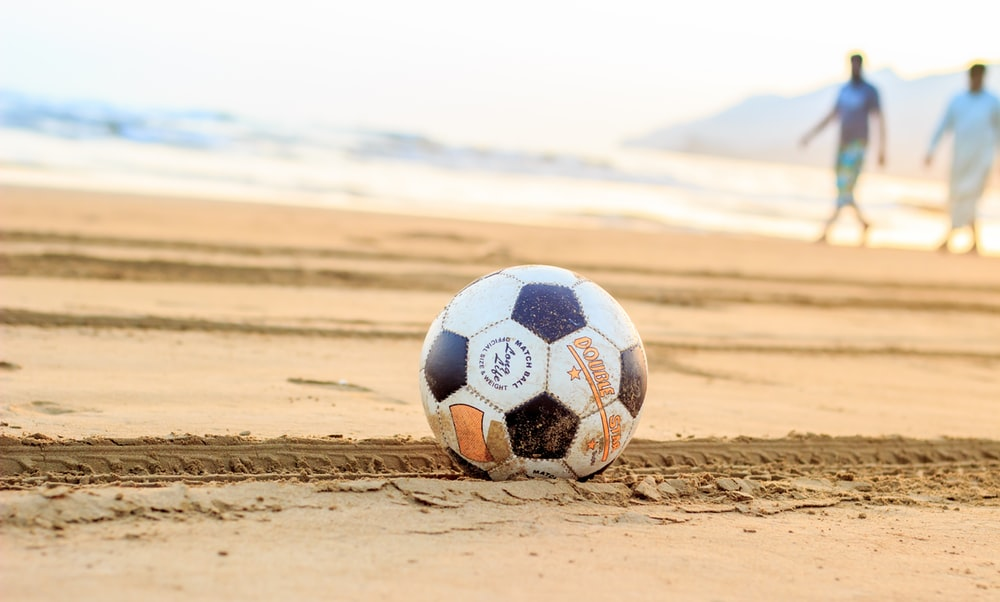 Valivé trenie
Tvrdá guľa sa pohybuje po mäkkej podložke → podložka tlačí na guľu reakčnou normálovou silou N
Pôsobisko reakčnej sily N je posunuté voči ťažisku → guľa sa zabára a brázdi povrch → na prednej strane gule pôsobí väčšia sila ako na zadnej strane
Predná strana sa pri pohybe stláča a zadná strana sa rozpína, keď opustí povrch 
Sila stláčania je väčšia ako sila rozpínania → hysteréza
Normálová reakčná sila pôsobí pozdĺž celej dotykovej plochy, ale na strane pohybu je väčšia 
Deformácia gule spôsobuje straty energie → premena na teplo
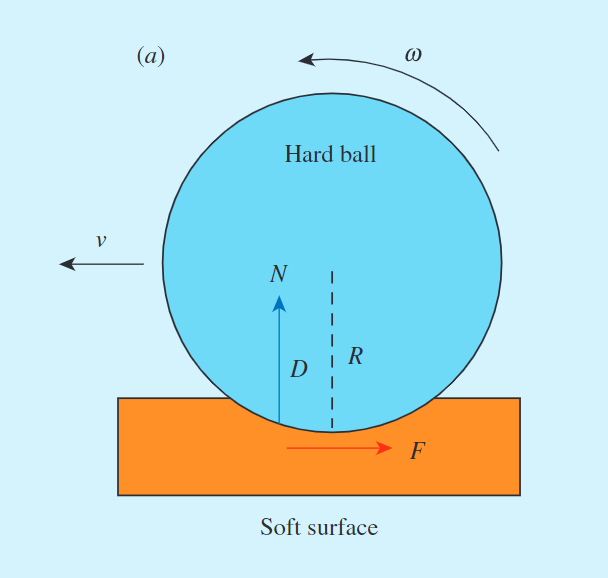 Koncept valivého trenia na mäkkom povrchu
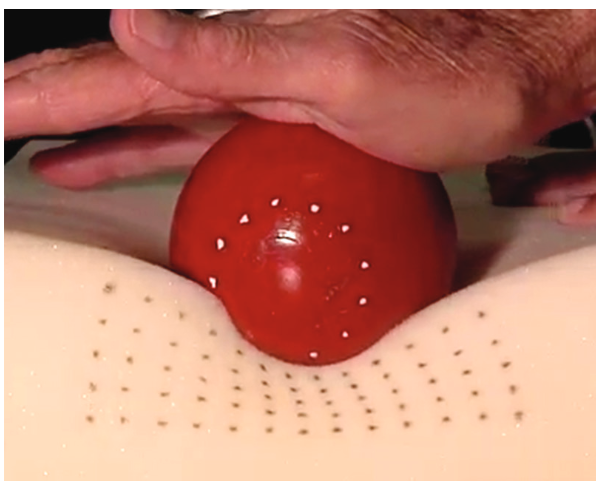 Horná časť gule ťahá dopredu dotykovú plochu, takže povrch ťahá objekt vzad (3. Newtonov zákon)
Nie celá dotyková plocha je v pokoji → nový materiál gule je ukladaný na povrch, keď sa kotúľa vpred, kým materiál zo zadnej strany gule sa z povrchu dvíha
Body na dotykovej ploche z prednej a zadnej hranice plochy sú v pohybe, kým stred je  v pokoji, keď sa guľa hýbe vpred
V smere pohybu sa vytvára kopček, hrboľček, ktorý brzdí guľu
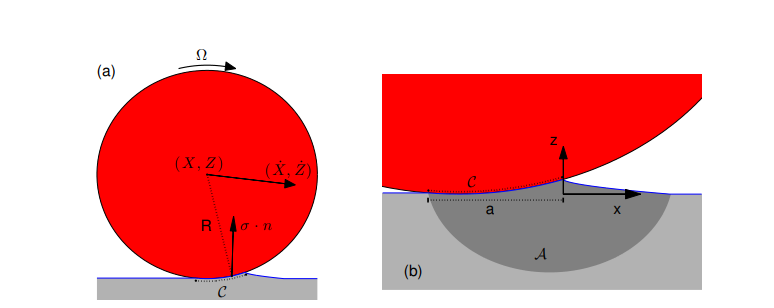 Pohybové rovnice
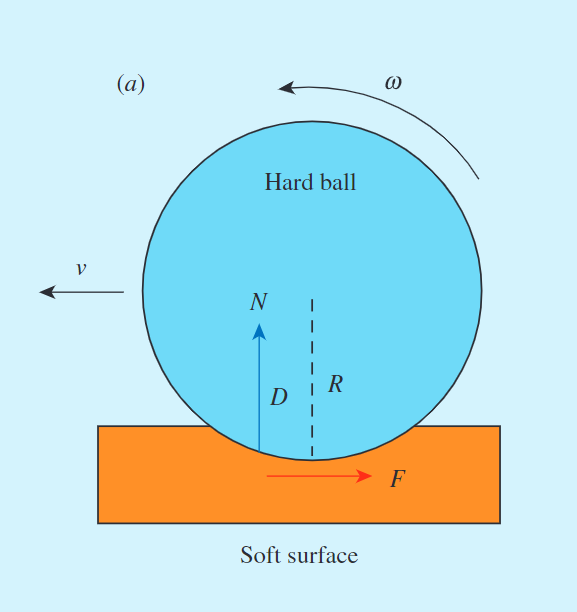 Valivé trenie v piesku
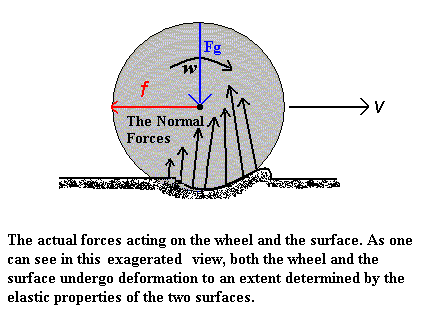 Guľa sa gúľa po piesku – granulárne médium, ktoré môže „tiecť“ aj bokom, a dá sa ľahko deformovať
Guľa sa do piesku zabára do značnej hĺbky a ostáva tam zaseknutá – väčšia strata energie
Valivé trenie v piesku
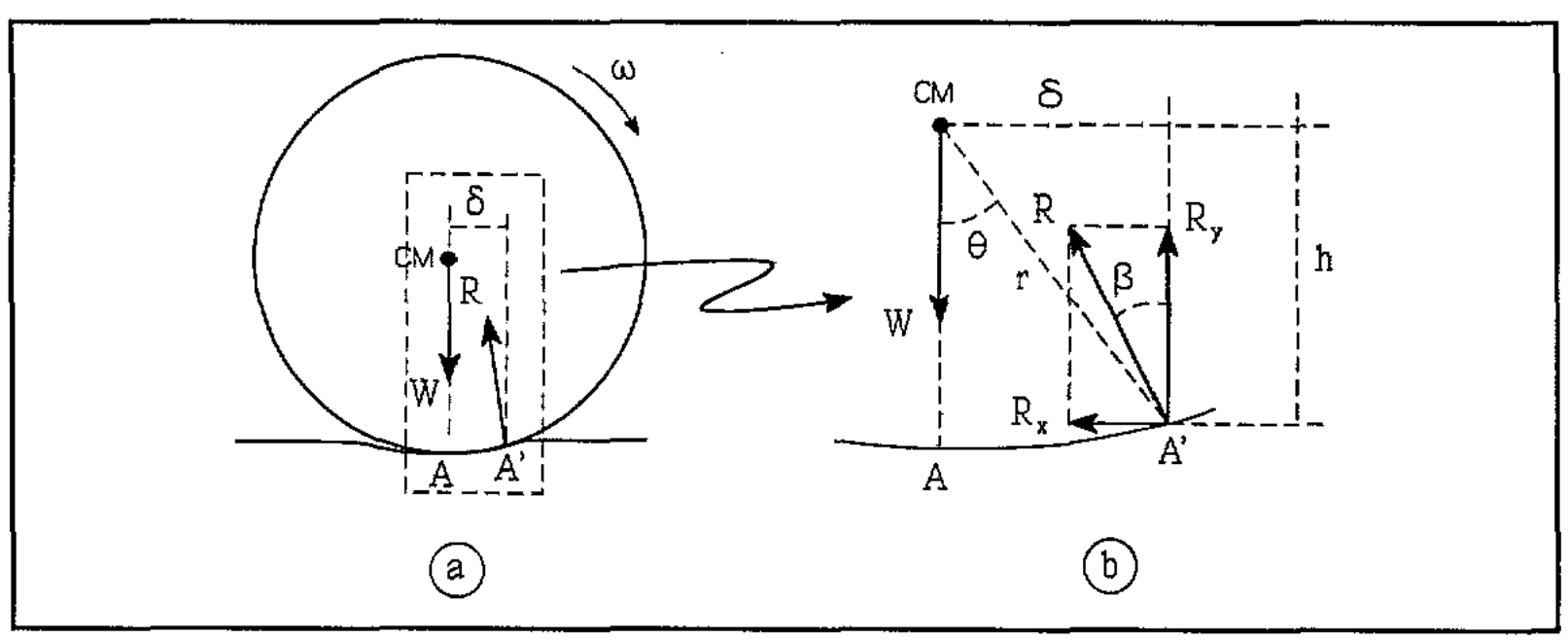 Reakčná sila R pôsobiaca na guľu pôsobí v bode dotyku na strane pohybu šikmo – vieme ju rozložiť na dve zložky: horizontálnu a vertikálnu (Rx a Ry )
Zložka R, ktorá pôsobí proti rotačnému pohybu je práve Rx
Parametre na skúmanie
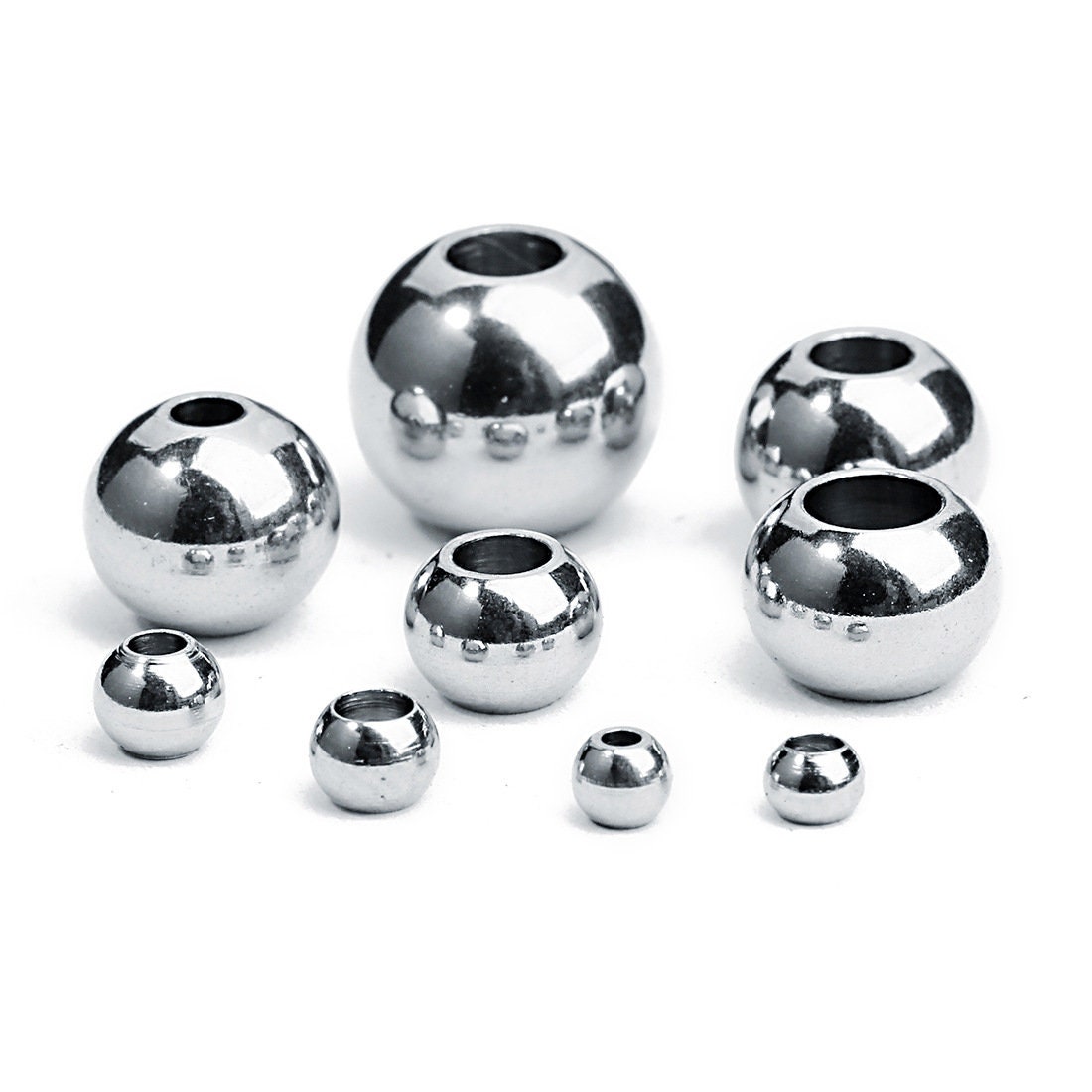 Parametre na skúmanie
PIESOK 

veľkosť a drsnosť zrniečok 
vlhkosť piesku – väčšia vlhkosť spôsobí väčšiu priľnavosť piesku ku guli 
zloženie piesku (rôzne minerály) 
rôzne trecie koeficienty
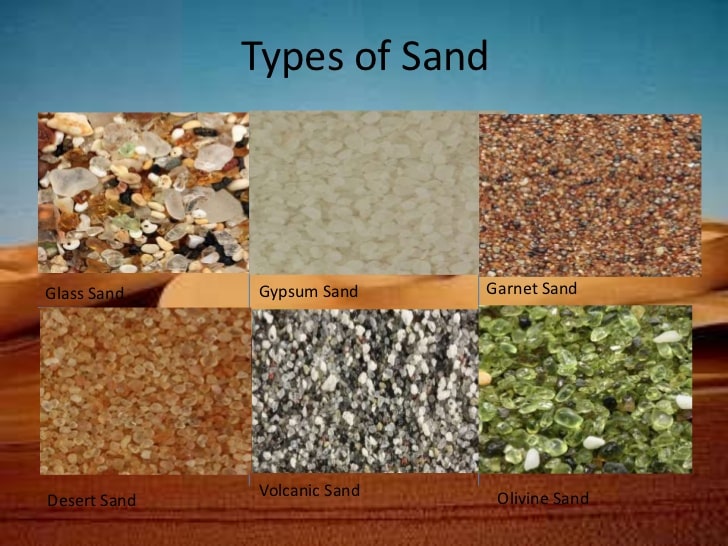 Návrh aparatúry
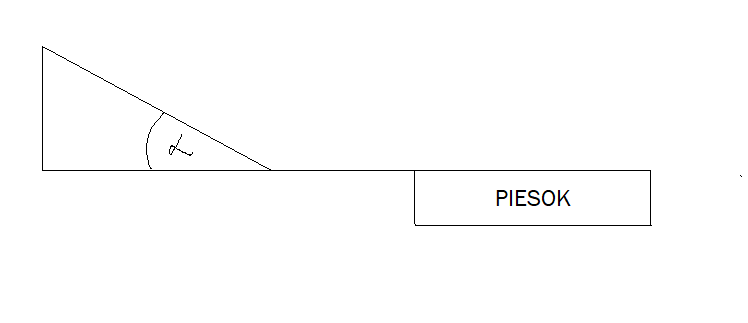 Naklonená rovina s  nastaviteľným uhlom α – udelí guli počiatočnú rýchlosť
Horizontálna rovina, na ktorej sa rýchlosť gule ustáli a vieme odmerať jej počiatočnú rýchlosť
Nádoba s pieskom s dostatočnou hĺbkou, aby sa guľa pri pohybe nedotýkala dna nádoby
Meranie koeficientu trenia pre rôzne polomery gulí a rôzne druhy piesku
Resources
https://en.wikipedia.org/wiki/Rolling_resistance#Primary_cause 
https://www.sciencedirect.com/science/article/pii/0079681694900647 
https://personal.math.ubc.ca/~njb/Research/rollit.pdf
Origins of rolling friction, Rod Cross, 2017, Phys. Educ.52 055001  
Valuation of coefficient of rolling friction by the inclined plane method,
The work of the frictional force in rolling motion, C. Carnero, J. Aguiar and .J Hierrezuelo
Sliding and rolling: the physics of a rolling ball, J. Hierrezuelo